Projekt 2
Na podstawie:
Beginning Jakarta EE Enterprise Edition for Java: From Novice to Professional — Peter Späth
Rozdział 7: Modularization with EJBs
Modularization with EJBs
[Speaker Notes: Enterprise Java Beans (EJB) to klasy, które hermetyzują funkcjonalność biznesową, z których każda jest określonego rodzaju. Póki co jest to ta sama charakterystyka, jak dla normalnych klas Javy. Różnica jednak, to że EJB działają w środowisku kontenerowym,  dlatego ​​serwer dodaje do nich usługi na poziomie systemu, obejmujące zarządzanie cyklem życia (tworzenie instancji i niszczenie, kiedy i jak), transakcyjność (budowanie logicznych, atomowych jednostek pracy z możliwością wycofywania), i bezpieczeństwo (który użytkownik może wywołać jakie metody). Technologia EJB obejmuje komponenty bean sesji.]
Types of Session EJBs
Session EJBs can be accessed:

locally (the same application)
remotely (over the network, method invocation)
via a web service interface   (distributed applications across heterogeneous networks; HTML, XML, or JSON data formats)
[Speaker Notes: Dostęp do komponentów EJB sesji można uzyskać lokalnie (ta sama aplikacja), zdalnie (przez sieć, wywołanie metody) lub za pośrednictwem interfejsu usługi sieciowej (formaty danych HTML, XML lub JSON).]
Types of Session EJBs
Three types of instance creation and destruction of session EJBs

Singleton - container instantiates only one instance, and all clients share this single instance
Stateless – this kind do not maintain a state, a particular client can for subsequent EJB invocations have different instances assigned to it 
Stateful   maintain a state, and a client can be sure it will for subsequent usage of the same EJB receive the same session EJB instance from the container.
[Speaker Notes: Jeśli chodzi o tworzenie instancji i niszczenie sesyjnych komponentów EJB, istnieją następujące trzy typy. 
Singleton – w przypadku pojedynczego komponentu EJB sesji kontener inicjuje tylko dla jednej instancji, a wszyscy klienci współużytkują tę pojedynczą instancję. Można to zrobić, jeśli EJB nie ma stanu, który dyskryminuje klientów i jeśli współbieżny dostęp nie powoduje problemów. 
Stateless - bezstanowe komponenty EJB nie utrzymują stanu, więc określony klient może przy kolejnych wywołaniach EJB mieć przypisane do niego różne instancje (obsługuje to kontener; klient nie wie o tym przypisaniu). 
Stateful - EJB utrzymują stan, a klient może być pewien, że przy kolejnym użyciu tego samego EJB otrzyma tę samą sesyjną instancję EJB z kontenera. Często można usłyszeć, że stanowi klienci EJB utrzymują stan konwersacji dotyczący używania przez nich stanowych EJB. Komponenty EJB sesji ze stanem nie mogą implementować usług sieciowych, ponieważ usługi sieciowe nie mogą mieć stanu i żadne informacje o sesji nie są przekazywane.]
Definining EJBs
import javax.ejb.Singleton;  
import javax.ejb.Stateless;  
import javax.ejb.Stateful;  
...  
@Singleton  
	public class Configuration 
		{... configuration access methods  }  
@Stateless  
	public class Invoice 
		{... invoice access methods  }
@Stateful  
	public class TicTacToe 
		{... tic-tac-toe methods  }
[Speaker Notes: Aby zdefiniować pojedynczy EJB, bezstanowy EJB lub stanowy EJB, należy dodać jedną z adnotacji odpowiednio @Singleton, @Stateless lub @Stateful do implementacji EJB.
Rozważmy trzy przykłady:
konfiguracja EJB zapewniająca hermetyzowany dostęp do aplikacji - szerokie ustawienia konfiguracyjne,
kolejna faktura EJB, która obsługuje rejestrację faktur i zapytania z podaniem identyfikatora faktury, 
oraz trzecia EJB Kółko i krzyżyk do prostej implementacji gry w kółko i krzyżyk. 
Oczywiście dla konfiguracji EJB możemy użyć pojedynczego EJB, ponieważ ani stan lokalny, ani współbieżność nie mają znaczenia. Podobnie w przypadku faktury EJB możemy użyć bezstanowego EJB, ponieważ stan jest pośredniczony przez identyfikator, który nie uzyskuje dostępu do stanu EJB, ale raczej do stanu bazy danych. Ostatni, EJB w kółko i krzyżyk, musi obsługiwać planszę dla każdego klienta, dlatego używamy do tego stanowego EJ


Oczywiście wszystkie te klasy muszą znajdować się w różnych plikach.]
Defining EJBs:No-interface
@Stateless 	public class Invoice 		{... implementation  }
[Speaker Notes: eśli chodzi o ich dostępność z poziomu kodu klienta, sesyjne komponenty EJB mogą wykorzystywać jedną lub kombinację trzech metod 

Używasz tej metody, jeśli nie chcesz opisywać dostępu EJB poprzez interfejs. Jest to możliwe tylko dla lokalnych klientów działających w tej samej aplikacji. Podczas gdy podział na interfejsy (opisujące, co się robi w interfejsach) i implementację (jak, implementowane w klasach nieabstrakcyjnych) jest generalnie dobrym pomysłem dla czystego kodu, widok bez interfejsu może mieć sens w przypadku prostych EJB. W przypadku EJB bez interfejsu wystarczy zadeklarować implementację, jak poniżej:]
@Local 
	public interface InvoiceInterface {
		... abstract interface methods  }
@Stateless 
	public class Invoice
		implements InvoiceInterface {
	... implementation 
 }
	}
public interface InvoiceInterface {
	... abstract interface methods  
}  

@Stateless  
@Local(InvoiceInterface.class)  
	public class Invoice {
		... implementation
Defining EJBs:Local
public interface InvoiceInterface {
	... abstract interface methods  
	}  

@Stateless  
@Local(InvoiceInterface.class)  
	public class Invoice implements InvoiceInterface {
	... implementation  
	}
[Speaker Notes: Można zdefiniować lokalny dostęp do EJB sesji (EJB i klientów EJB działających w tej samej aplikacji) i użyć do tego widoku interfejsu, możesz oznaczyć interfejs za pomocą @Local i pozwolić klasie implementacji EJB zaimplementować interfejs w sposób przedstawiony na obrazku.

Lub można użyć adnotacji @Local w klasie implementacji w sposób przedstawiony na drugim obrazku:

Można nawet pominąć implementację, jak na trzecim fragmancie kodu]
public interface InvoiceInterface {
	... abstract interface methods  
}  
@Stateless  
@Remote(InvoiceInterface.class)  
	public Invoiceimplements InvoiceInterface {
		... implementation  
	}
public interface InvoiceLocal {
	... abstract interface methods  }  
public interface InvoiceRemote {
	... abstract interface methods  
}  
@Stateless  
@Local(InvoiceLocal.class)  
@Remote(InvoiceRemote.class)  
	public Invoice
		implements InvoiceLocal,
		InvoiceRemote {
	... implementation  
	}
Defining EJBs:Remote
public interface InvoiceInterface {
	... abstract interface methods  }  
@Stateless  
@Local(InvoiceInterface.class)
@Remote(InvoiceInterface.class)  
	public Invoice implements InvoiceInterface {
	... implementation  
	}
[Speaker Notes: Należy użyć adnotacji @Remote, aby udostępnić komponent EJB sesji spoza aplikacji. Można po prostu zamienić @Local na @Remote, a wszystko, co zostało powiedziane o dostępie lokalnym i dotyczące interfejsów, może zostać przepisane bez zmian dla dostępu zdalnego. Więc można napisać to co na pierwszym fragmencie kodu.

EJB mogą mieć lokalny i zdalny interfejs — po prostu należy użyć obu adnotacji razem, jak na kolejnym fragmencie:

Ponadto nikt nie powstrzyma nas przed używaniem tego samego interfejsu zarówno do dostępu lokalnego, jak i zdalnego (3 fragment):

Uwaga zdalny dostęp oznacza, że ​​parametry w wywołaniach metod są przekazywane przez wartość, a nie przez referencję.]
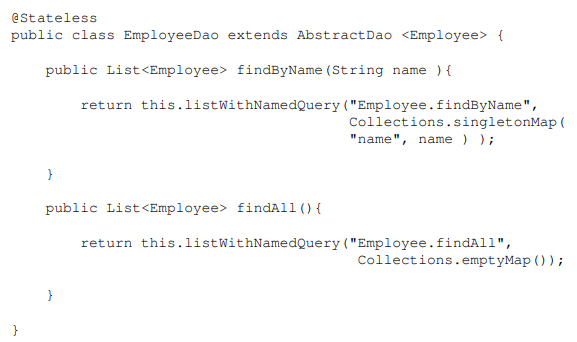 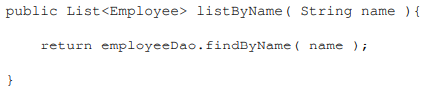 Domain-store pattern
EJBs with Dependencies
There are basically two ways to add library JARs: 

 add the libraries globally to your Jakarta EE server
 pack the EJB module into an enterprise archive (EAR).
[Speaker Notes: Do tej pory omówione zostały tylko bardzo proste EJB bez konieczności korzystania z bibliotek JAR. 

Gdy będzie potrzeba dodać biblioteki do EJB, powstaną kłopoty. Dzieje się tak, ponieważ nie ma standardowego sposobu dodawania zależności do izolowanych modułów EJB. Jeśli nadejdzie konieczność dodać biblioteki JAR, istnieją zasadniczo dwa sposoby, aby to osiągnąć: albo globalnie dodać biblioteki do swojego serwera Jakarta EE, albo spakować moduł EJB do archiwum korporacyjnego (EAR). Porozmawiamy o obu możliwościach.]
DAO – Data access object
JPA – Java persistence API
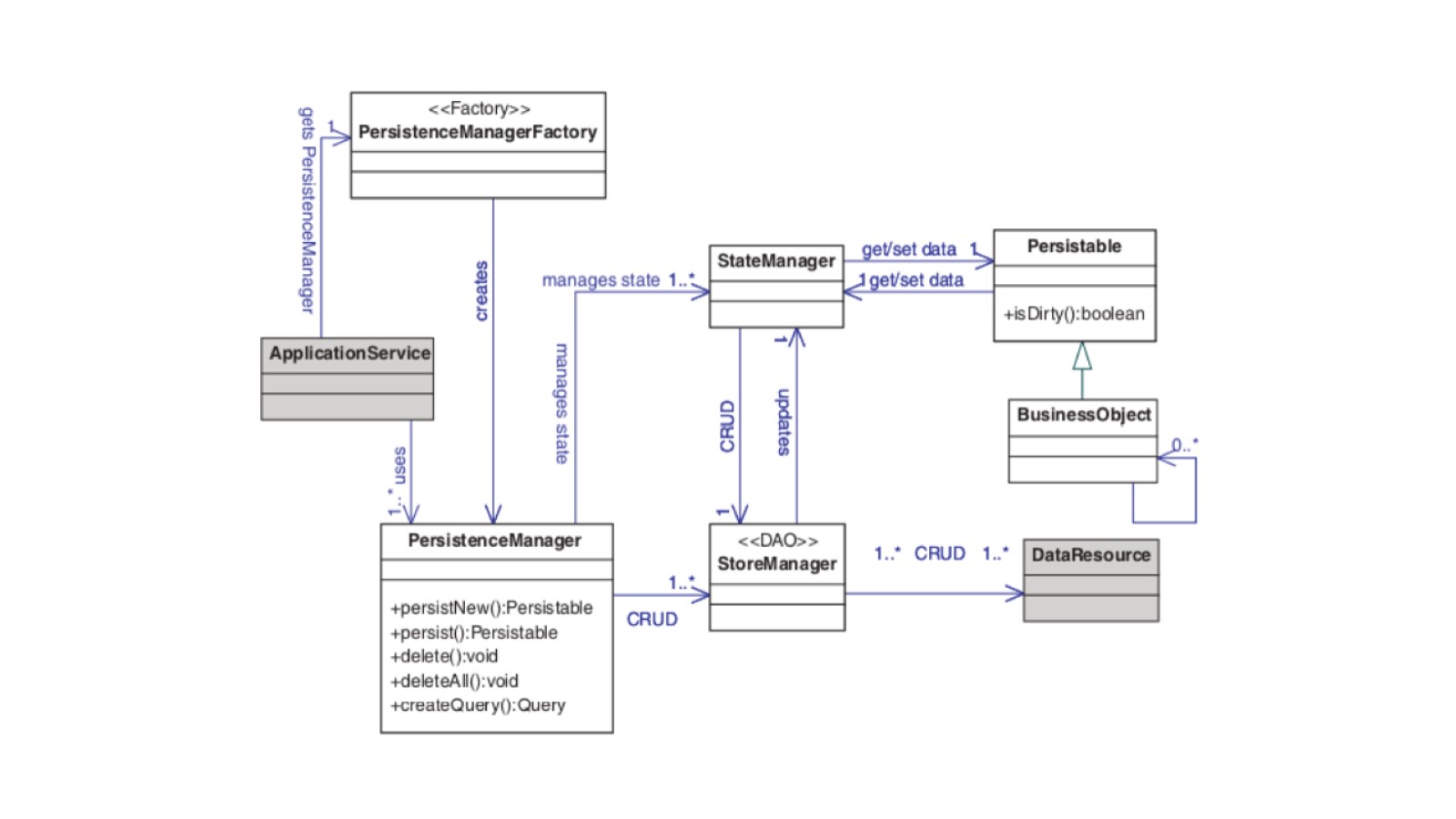 DAO i JPA
DAO i JPA
Uważa się, że DAO nie jest już użyteczne po zastosowaniu JPA. Wynika to z faktu, że JPA działa ze wzorcem magazynu domen i ma już wewnętrzny DAO. 
Jednak dla nas DAO jest dobrym wzorcem do użycia w projektach Java EE. Wynika to z faktu, że JPA ma silniejsze relacje z relacyjnymi bazami danych i jeśli zastąpimy relacyjną bazę danych innym typem źródła danych, być może będziemy musieli usunąć JPA i zamiast tego użyć innego mechanizmu.
Jeśli wszystkie wywołania JPA znajdują się wewnątrz DAO, aplikacja zobaczy tylko DAO i JPA i implementacja zostanie ukryta przed aplikacją. To sprawia, że poziom biznesowy jest większy i oddzielony od warstwy integracji i logiki trwałości.
Implementing the domain-store pattern
Implementing the domain-store pattern
Implementing the domain-store pattern
Implementing the domain-store pattern
Implementing the domain-store pattern
Implementing the domain-store pattern
Implementing the domain-store pattern
Implementing the domain-store pattern
Service-activator pattern
Explaining the concept of the service activator pattern
Klient potrzebuje uruchomić usługę, której uruchomienie zajmuje zbyt dużo czasu. W takim przypadku klient nie powinien czekać w sposób synchroniczny na zakończenie.Dlatego też powstał wzorzec projektowy Aktywatora pozwalający na asynchroniczne uruchomienie danej funkcjonalności.Główny zamysł polega na tym, że klient tworzy żądanie, które następnie ląduje w  głównej klasie aktywatora.Występujące rozwiązania implementujące wzorzec:-Java Message Service (JMS)-Asynchroniczne metody EJB (Enterprise JavaBean)-Asynchroniczne eventy
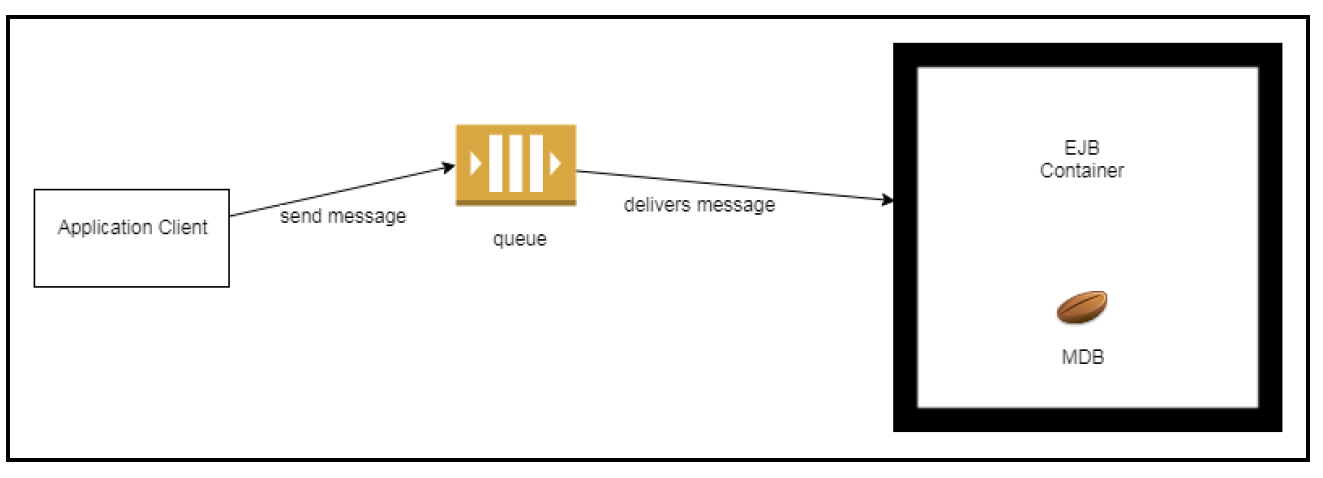 JMS jest  to API dla Message-Driven Middleware (MOM), które z kolei jest architekturą zajmującą się wysyłaniem i odbieraniem wiadomości pomiędzy modułami aplikacji, bądź systemami rozproszonymi. JMS zadebiutował w EJB 2.0, tak samo jak message-driven bean (MDB), który nasłuchuje wysyłanych przez klienta żądań.
Java Message Service (JMS)
Java Message Service (JMS)
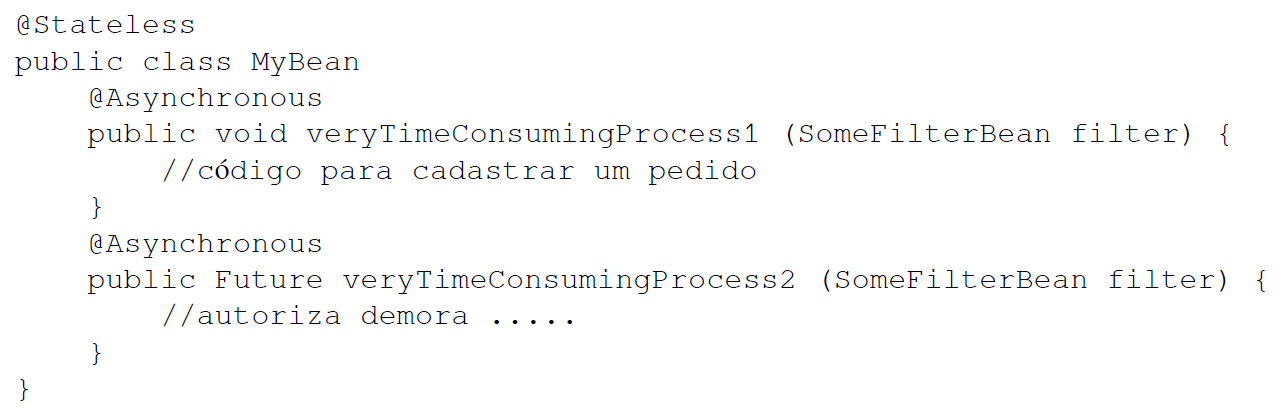 Specyfikacja EJB 3.1  pozwala na używanie adnotacji @javax.ejb.Asynchronous, której można użyć przy klasie, bądź metodzie. Kiedy użyjemy jej przy klasie, to wszystkie zawarte w niej metody będą asynchroniczne
Asynchroniczne metody EJB (Enterprise JavaBean)
Asynchroniczne metody EJB(Enterprise JavaBean)
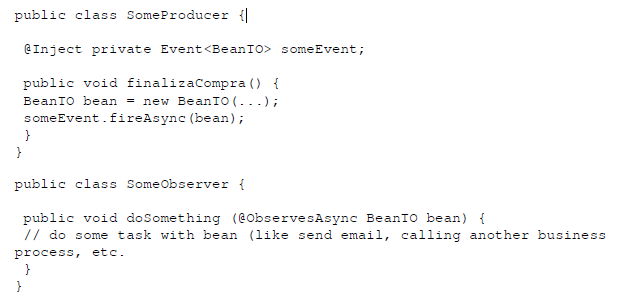 W Java Enterprise Edition (JEE) mamy mechanizmy eventów będące częścią specyfikacji CDI (Context and Dependency Injection). W CDI 2.0 wprowadzono obsługę asynchronicznych eventów.
Klasa Producer metodą fireAsync() „wystrzeliwuje” dany obiekt do Observera, który następnie wykonuję na nim daną czynność.
Asynchroniczne eventy
Asynchroniczne eventy
EAR – Enterprise Archive
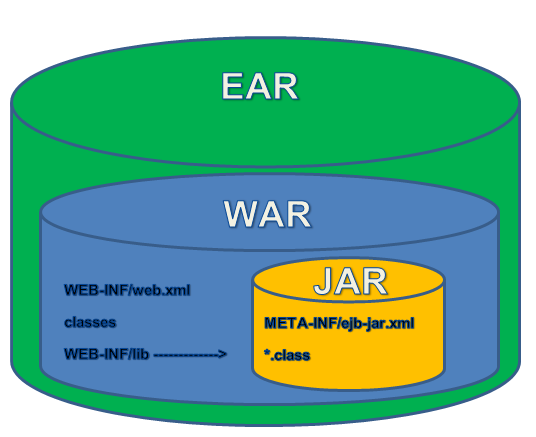 EAR to skrót od Enterprise Archive. Jest to plik archiwum Javy, który zawiera w sobie wiele modułów aplikacji J2EE (Java Platform, Enterprise Edition) oraz dodatkowe pliki konfiguracyjne. Może zawierać różne rodzaje modułów, takie jak EJB (Enterprise JavaBeans), pliki JAR (Java Archive), pliki WAR (Web Archive) i pliki RAR (Resource Adapter Archive).

Plik EAR jest używany do wdrożenia aplikacji J2EE na serwerze aplikacyjnym lub kontenerze aplikacyjnym, takim jak Apache Tomcat lub IBM WebSphere. Może być również używany do przenoszenia aplikacji pomiędzy środowiskami testowymi i produkcyjnymi.
Struktura pliku EAR
[Speaker Notes: Plik EAR zawiera moduły Java EE i deskryptory wdrażania. 
Deskryptor wdrażania to dokument XML z rozszerzeniem .xml , który opisuje ustawienia wdrażania aplikacji, modułu lub komponentu. 
Ponieważ informacje deskryptora wdrażania są deklaratywne, można je zmienić bez konieczności modyfikowania kodu źródłowego. 
W czasie wykonywania serwer Java EE odczytuje deskryptor wdrażania i odpowiednio działa na aplikacji, module lub komponencie]
Tworzenie pliku EAR
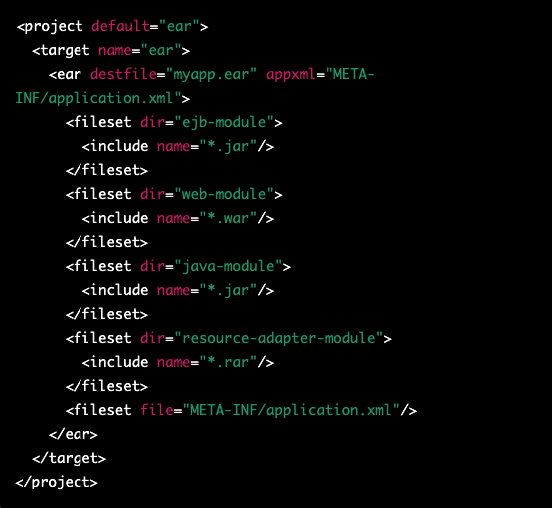 [Speaker Notes: Aby utworzyć plik EAR, należy najpierw przygotować wszystkie moduły aplikacji, takie jak pliki JAR, WAR i RAR. Następnie należy utworzyć plik konfiguracyjny META-INF/application.xml, który opisuje strukturę i zawartość pliku EAR. 

Pierwszy screen przedstawia plik konfiguracyjny META-INF/application.xml
Drugi screen przedstawia tworzenie pliku EAR przy użyciu Apache Ant]
Asynchronous EJB Invocation
import java.util.concurrent.Future; import javax.ejb.AsyncResult; import javax.ejb.Asynchronous; import javax.ejb.Singleton; @Singleton // Example only, all EJB types work! public class SomeEjb { 	@Asynchronous public Future<String> tellMeLater() { 	// Simulate some long-running calculation 		try { 			Thread.sleep(2000); 		} catch (InterruptedException e) { 		} 
		return new AsyncResult<String>( 			"Hi from tellMeLater()"); 	} }
[Speaker Notes: Metody EJB można wywoływać asynchronicznie przez klienta EJB. Klient wywołuje metodę EJB, która była oznaczona jako możliwa do wykonania asynchronicznie, odzyskuje kontrolę nad wykonywaniem programu i obsługuje wynik z wywołania metody, gdy tylko jest możliwa.
Aby oznaczyć metodę jako asynchroniczną, należy dodać @Asynchronous – patrz kod wyżej.
AsyncResult pozwala na łatwe stworzenie obiektu Future, który to obiekt nie jest naprawdę eksponowany do klienta.]
Asynchronous EJB Invocation
... @EJB private SomeEjb someEjb; ... Future<String> f = someEjb.tellMeLater(); try { 	// Example only: block until the result 	// is available: 	String s = f.get(); 	System.err.println(s);} catch (Exception e) { 	e.printStackTrace(System.err); }
[Speaker Notes: Po stronie klienta EJB wywołuje się EJB jak zazwyczaj i obsługuje obiekt Future jak z JRE concurrency API – przykład powyżej:]
Timer EJBs
@Stateless public class SomeEjb { 	@Schedule(minute="*", hour="0", persistent=false) 	// every minute during the hour between 00:00 and 01:00 	public void timeout1() { 		System.err.println("Timeout-1 from " + getClass()); 	} }
[Speaker Notes: W EJB można używać funkcji odmierzania czasu. Mamy do wyboru funkcję automatyczną oraz programistyczną.
Przy funkcji automatycznej, należy dodać @Schedule lub @Schedules do dowolnej metody void (widoczność jest bez znaczenia) bez parametrów, lub z parametrem javax.ejb.Timer.
Parametry @Schedule opisują częstotliwość – patrz przykład.

Jeśli nie umieścisz wpisu persistent=false do @Schedule, odmierzanie czasu przetrwa restart aplikacji i serwera.
Odmierzanie czasu można też zdefiniować programistycznie.]
Timer EJBs
@Stateless public class SomeEjb { 	@Schedule(minute="*", hour="0", persistent=false) 	// every minute during the hour between 00:00 and 01:00 	public void timeout1() { 		System.err.println("Timeout-1 from " + getClass()); 	} }
Wykonali:
Piotr Kasperek
Krystian Turek
Sebastian Maciuszek
Marcin Borkiewicz
Łukasz Klimczak
Karol Pacia